Lake Effect
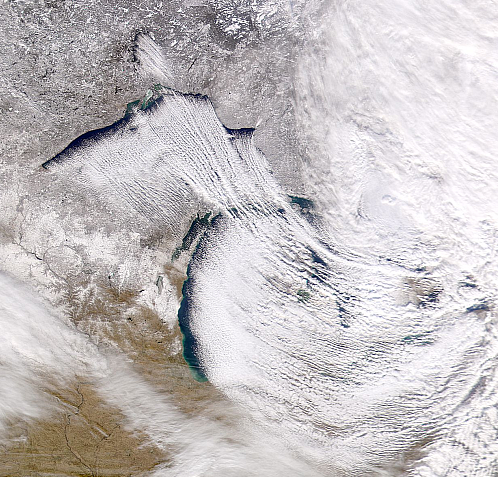 December 5, 2000
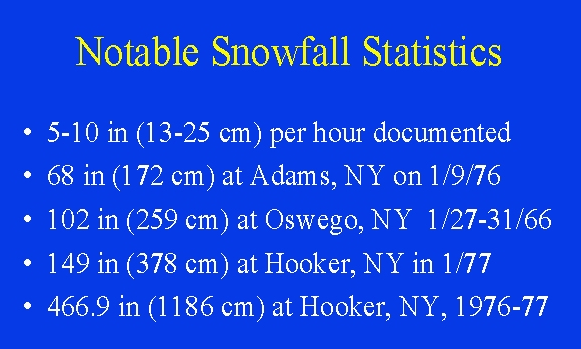 From a presentation by Greg Byrd (COMET program and former SUNY-Oneonta professor)
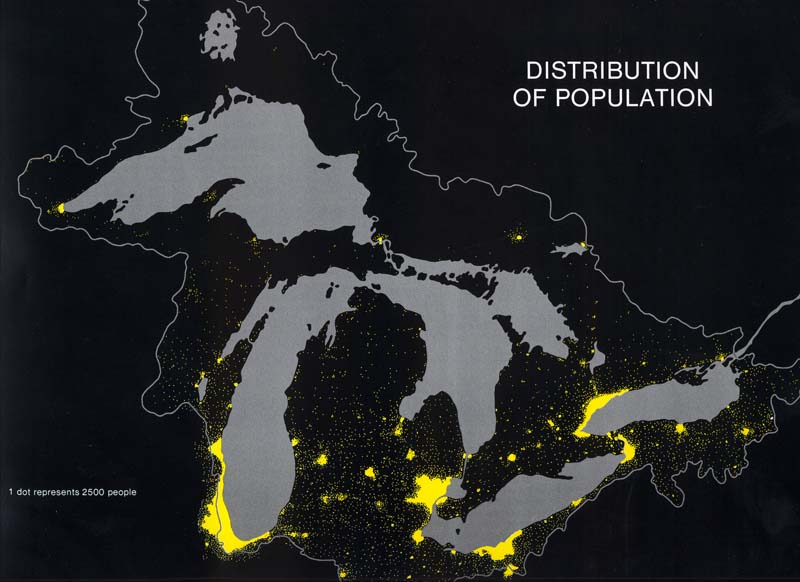 Considering the number of people living on or near the Great Lakes, it is obvious that meteorologists must understand how lake effect happens.
A Very basic schematic on the mechanics of lake effect snow.
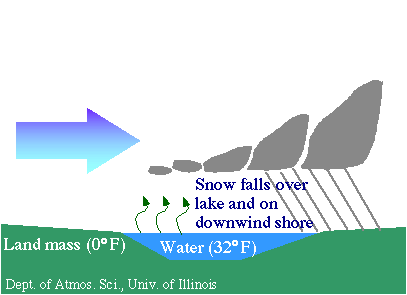 Lake Effect starts once the storm has passed.  Look between the Low and the incoming cold High.
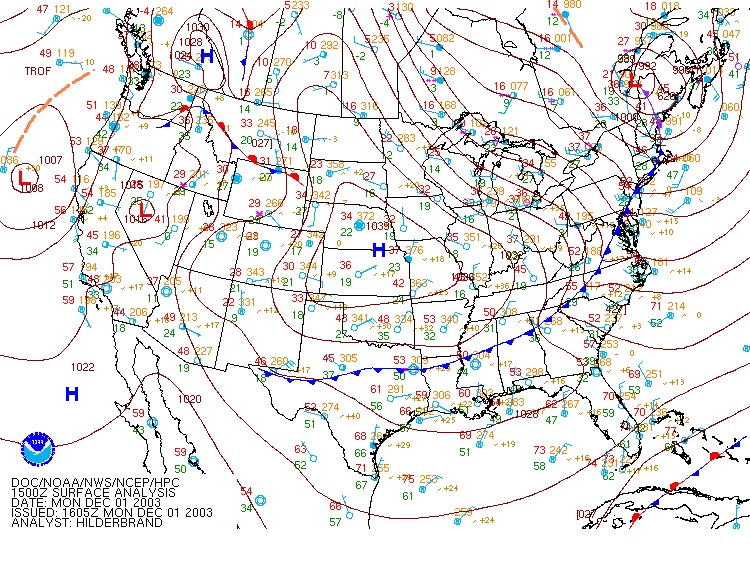 Necessary conditions include cold air temperatures and winds flowing over the warmer lake(s).
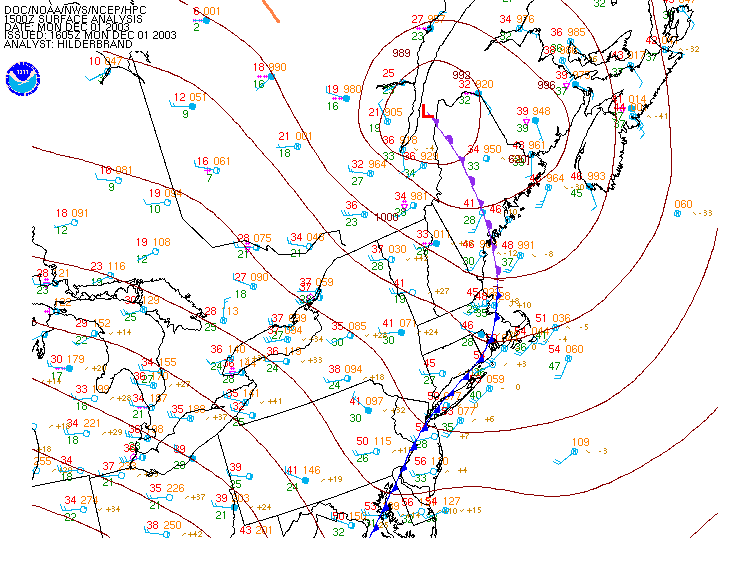 The lake water temperatures are much warmer than the air passing over.
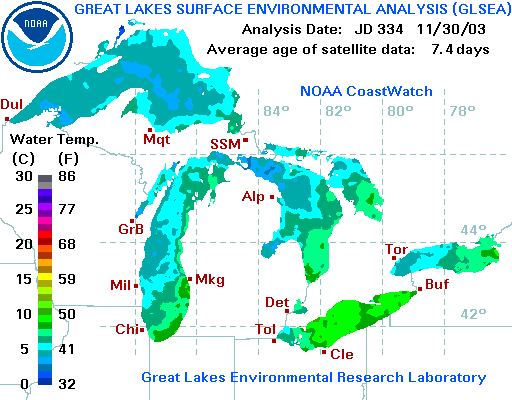 https://coastwatch.glerl.noaa.gov/
Air passing over the lakes will have a very unstable layer to 850 mb.
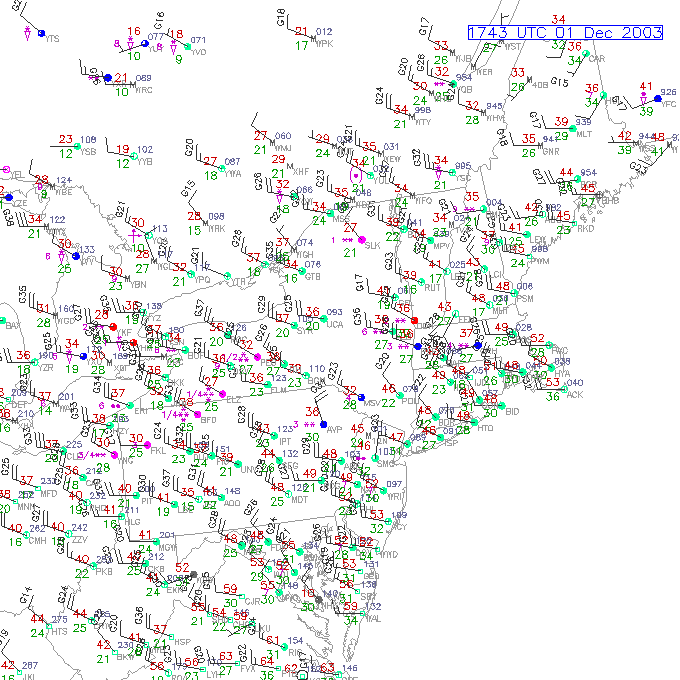 The result can be heavy snow which is quite localized.
This is not all lake effect, but a lot of it is, even upwind of Lakes Ontario and Erie (downwind of Lake Huron and Georgian Bay)
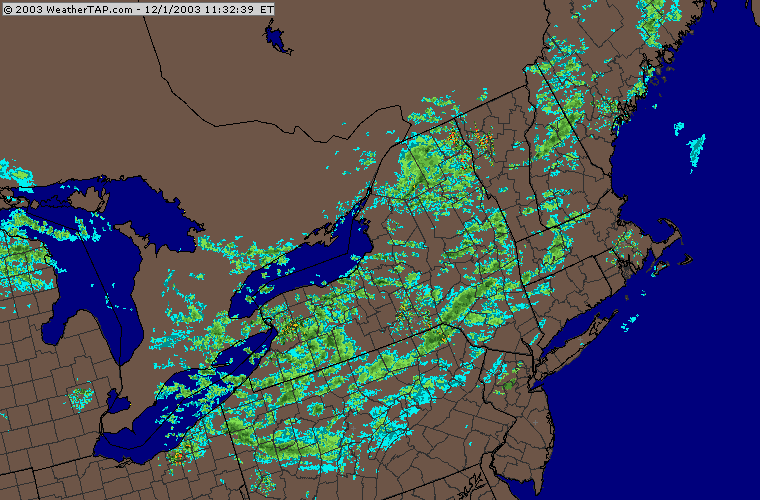 Lake effect occurs with all the Great Lakes and many smaller lakes, too.
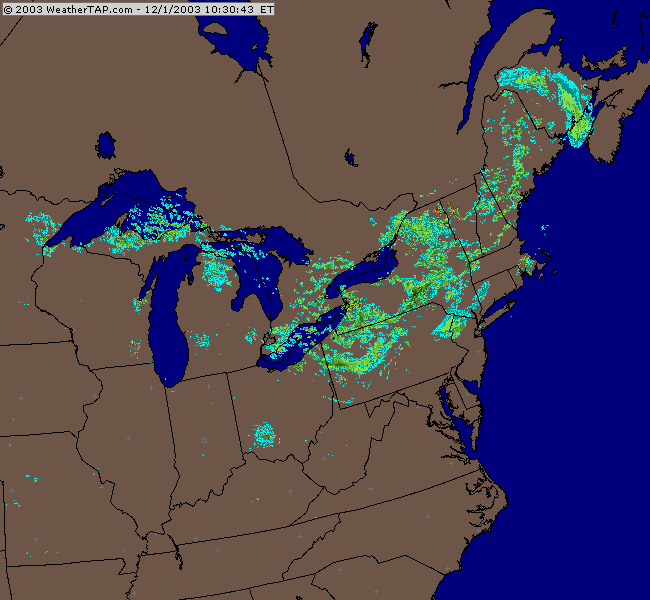 Observations for BINGHAMTON BROOME, NY (BGM)
1453Z 1 Dec 2003 to 1353Z 2 Dec 2003 
STN     TIME PMSL   ALTM   TMP DEW RH  DIR SPD GUS VIS  CLOUDS                  Weather      MIN MAX P01  PCP 
     DD/HHMM hPa    inHg   F   F   %   deg kt  kt  mile                                      F   F   in   in  
==== ======= ====== ====== === === === === === === ==== ======= ======= ======= ============ === === ==== ====
BGM  02/1353 1021.1  30.08  20  17  88 320  16  22 1     FEW009  BKN019  OVC025 S-F                  0.00
BGM  02/1253 1020.3  30.06  20  18  92 300  10     1       X008                 S-F                  0.01
BGM  02/1153 1019.4  30.03  21  20  96 320  12  17 1/4   BKN003  OVC010         S+IF          21  25 0.02 0.03
BGM  02/1053 1018.4  30.00  22  18  84 270  13  22 3     BKN029  OVC060         S-F                  0.00
BGM  02/0953 1018.3  30.01  23  17  78 280  12     10    FEW020  SCT044  OVC080                      0.00
BGM  02/0853 1018.3  30.01  22  19  88 300  11     8     SCT018  BKN030  OVC090 S-                   0.00 0.01
BGM  02/0753 1018.1  30.00  24  20  84 300  14  20 3     SCT017  BKN029  OVC070 S-F                  0.01
BGM  02/0653 1016.9  29.97  25  17  71 280  16  23 10    BKN030
BGM  02/0553 1015.9  29.94  25  18  74 300  15  21 10    FEW023  SCT028  SCT033               24  26 0.00 0.00
BGM  02/0453 1016.2  29.95  25  22  88 270  10     9     FEW017  BKN023  OVC049 S-                   0.00
BGM  02/0353 1016.2  29.95  25  24  96 270  12     1     SCT010  BKN016  OVC033 S-F                  0.00
BGM  02/0253 1015.7  29.95  25  21  85 230   9     10    FEW030  BKN038  BKN070
BGM  02/0153 1016.6  29.97  24  20  84 230   8     10    CLR
BGM  02/0053 1016.8  29.98  26  20  77 260  12     10    CLR
BGM  01/2353 1016.9  29.98  26  22  84 270  11  18 10    SCT060  BKN080                       25  34 0.00 0.01
BGM  01/2253 1016.1  29.96  25  24  96 270  11     3     SCT003  SCT012  BKN018 S-F                  0.00
BGM  01/2153 1015.3  29.94  28  21  75 270  10     9     FEW027  BKN040  OVC060                      0.00
BGM  01/2053 1014.2  29.91  30  19  63 280  11  21 10    FEW033                                      0.00 0.01
BGM  01/1953 1013.2  29.88  27  25  92 310  12  20 1/2   BKN006  BKN015  OVC037 SIF                  0.00
BGM  01/1853 1012.3  29.85  28  27  96 300  14  35 1/4   SCT001  BKN018  BKN034 S+IF                 0.01
BGM  01/1753 1011.1  29.82  33  20  58 300  14  24 10    BKN045  BKN050                       30  38      0.02
BGM  01/1653 1011.0  29.82  32  23  69 290  16  25 10    FEW029  SCT070                              0.00
BGM  01/1553 1010.9  29.81  30  30 100 310  15  30 1/4   SCT003  BKN015  BKN028 S+IF                 0.02
BGM  01/1453 1009.4  29.77  38  24  57 280  17  21 10    SCT037  BKN045
Snow can be intense (S+) but the liquid equivalent is usually low
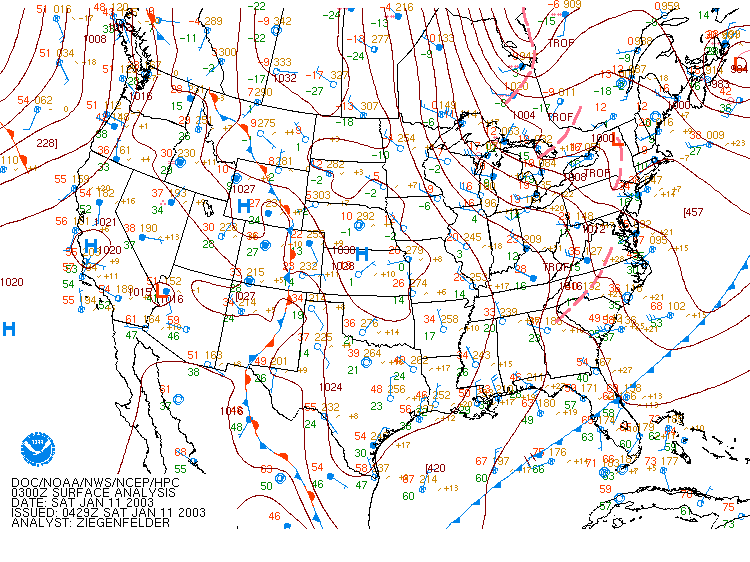 Jan 11-15, repeated lake effect events over several days
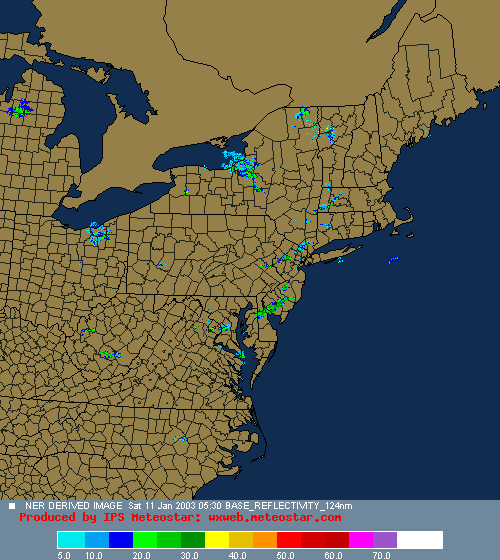 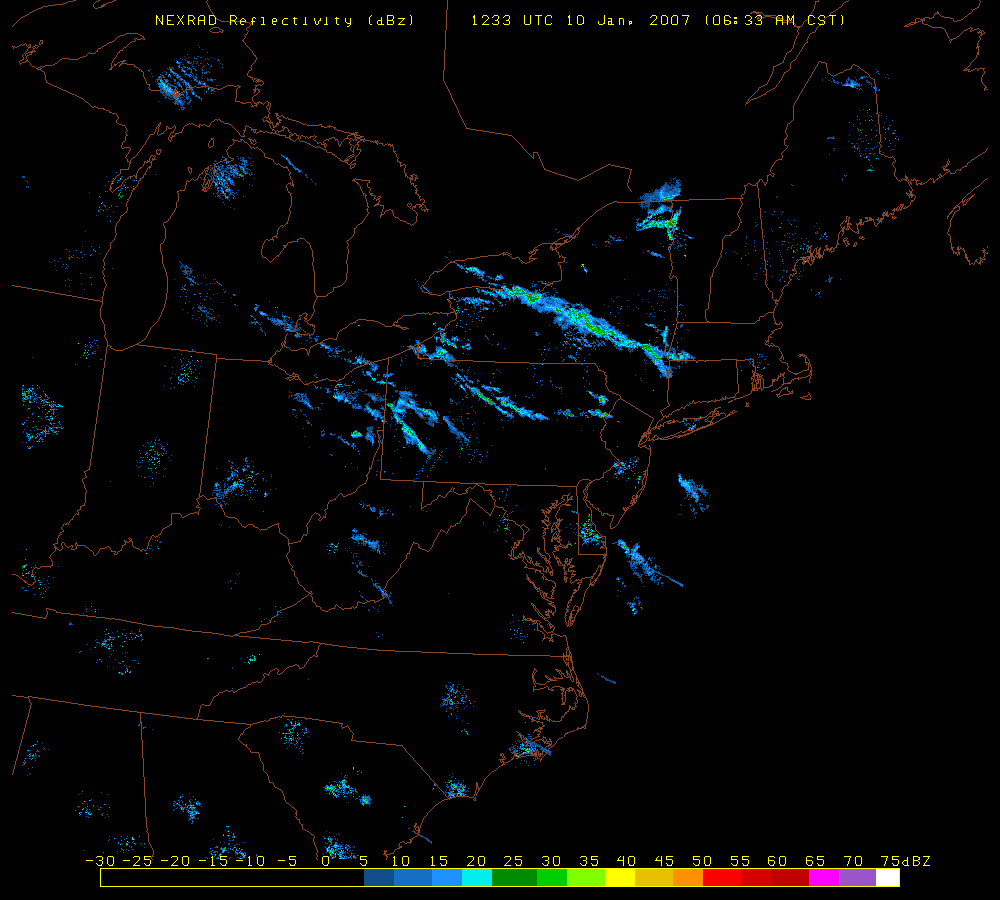 Lake Effect bands can be very long.  On Jan 10, 2007, a band from Lake Ontario reached Connecticut and Massachusetts.
This air had a fetch over Lake Huron before it reached Lake Ontario.
Notice the strong northwest winds from Georgian Bay.  The cold front enhanced the lift as well.
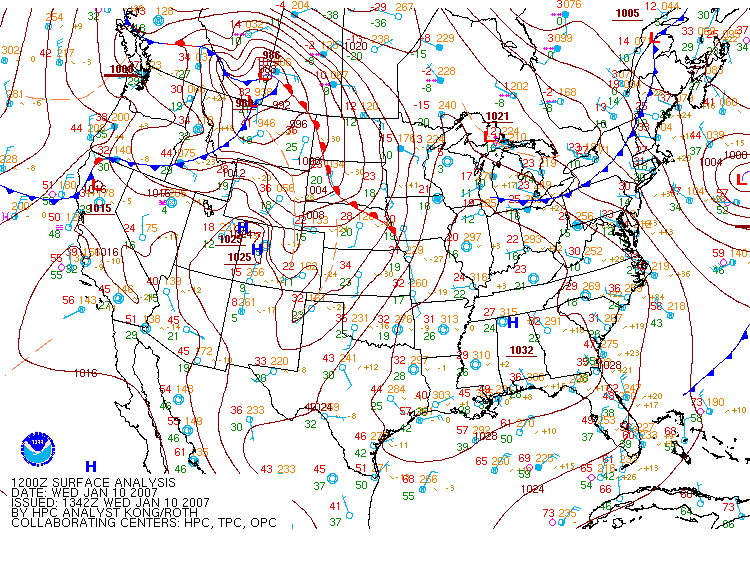 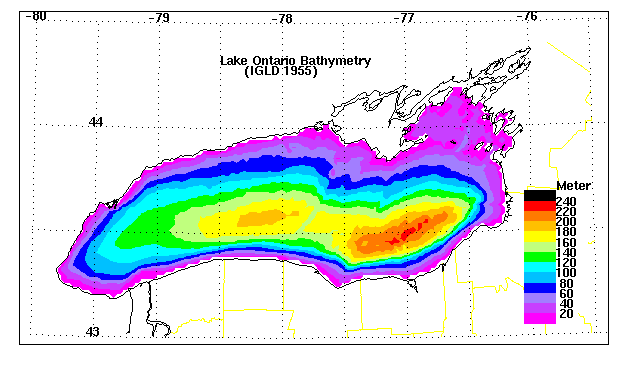 The water temperatures of Lakes Erie and Ontario can be very different due to their bathymetry.  Lake Erie is a much more shallow lake than any of the other Great Lakes.
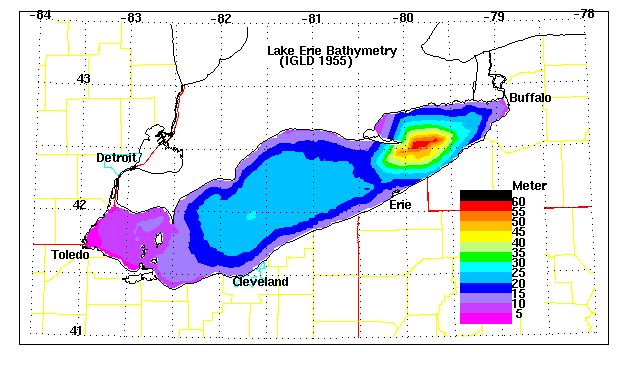 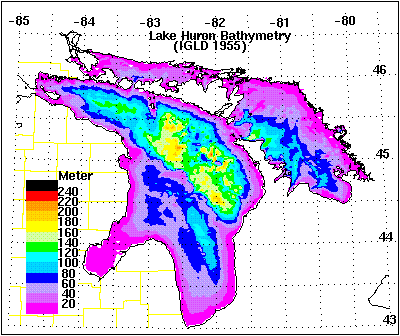 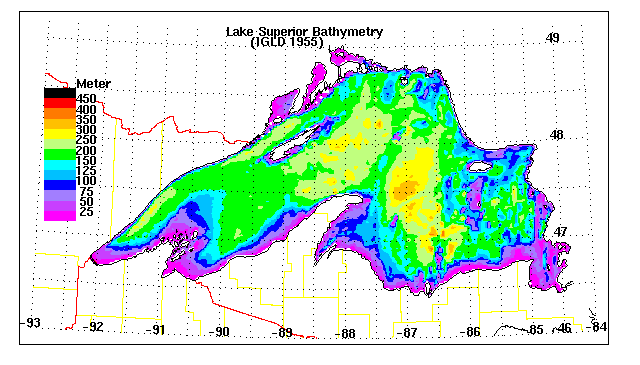 Note the scales are all different.
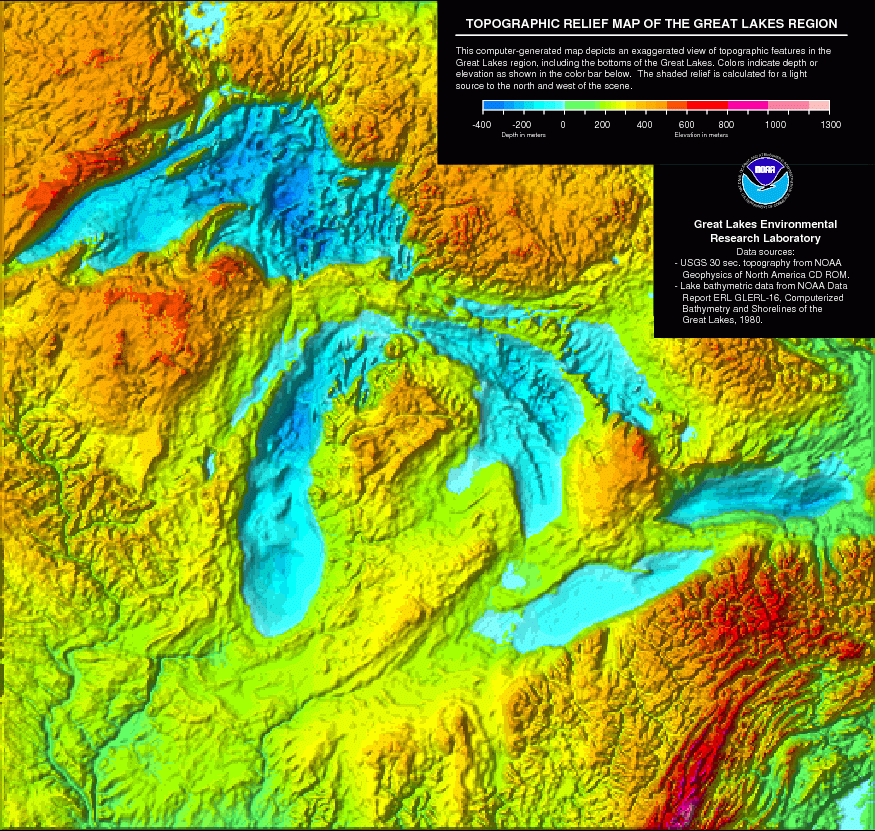 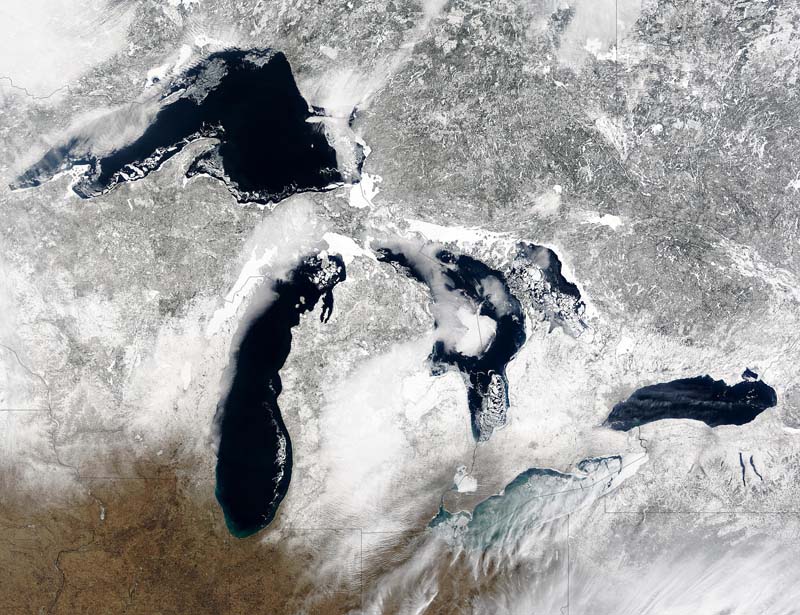 Shallow Lake Erie freezes over in late winter.  None of the others do.
When that happens, lake effect is greatly reduced.
Going back to Greg Byrd’s presentation:
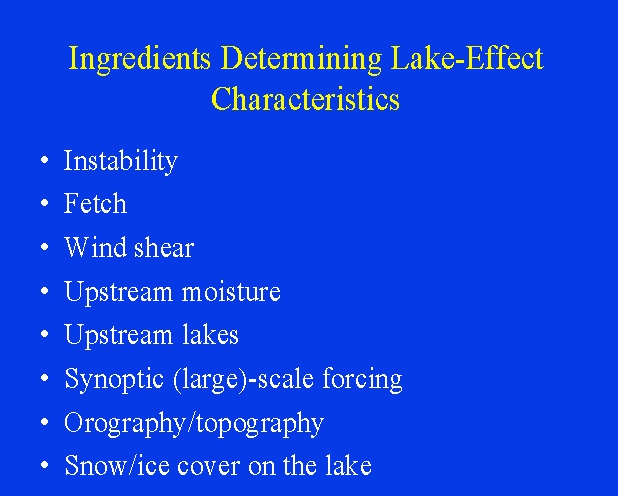 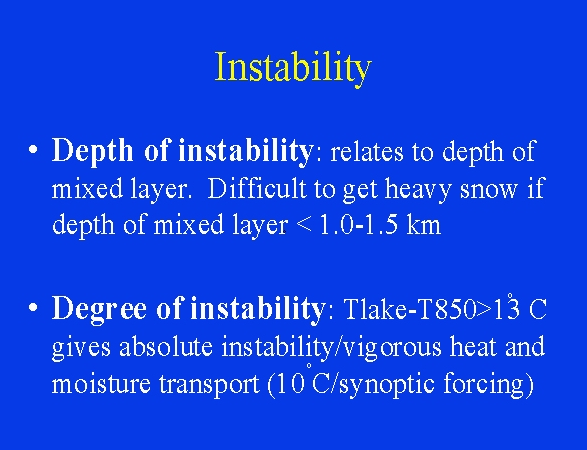 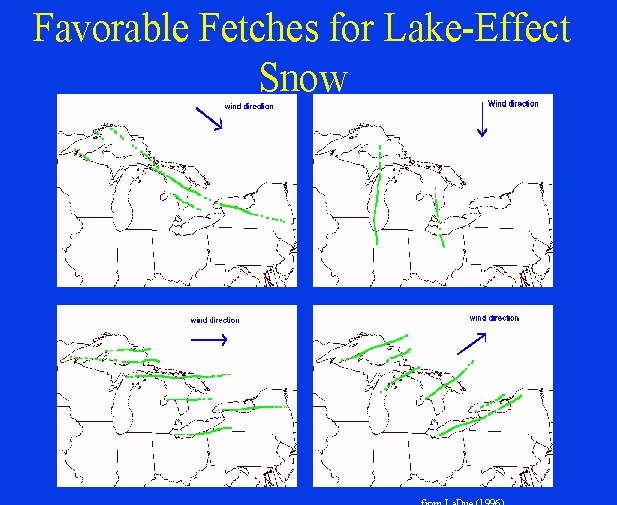 Fetches from north to south and west to east take air over higher terrain in NY state after leaving Lake Ontario. The extra upward vertical motion gives places like theTug Hill Plateau much heavier snowfalls.
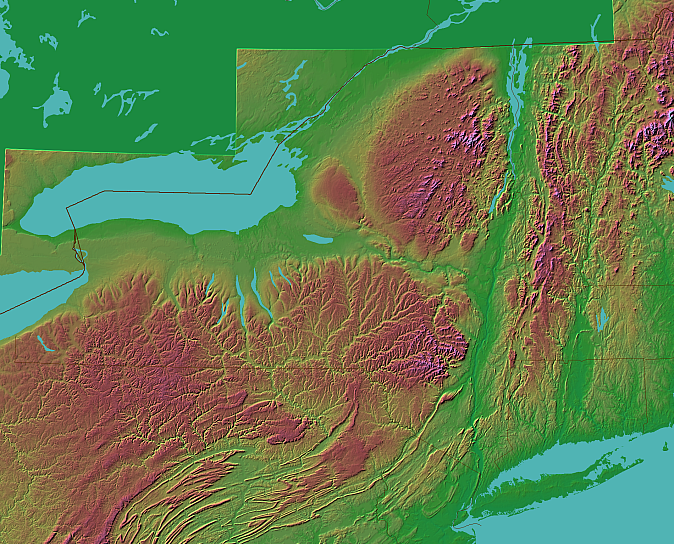 Tug Hill Plateau 
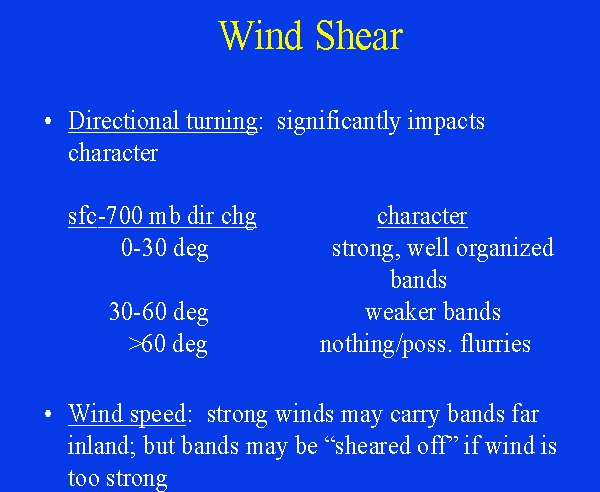 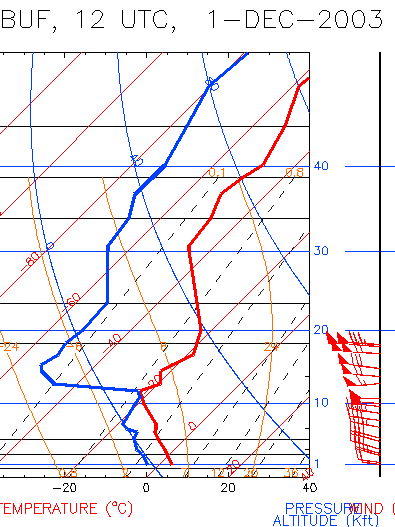 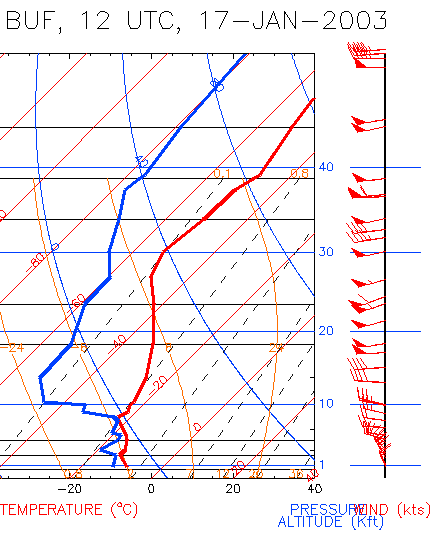 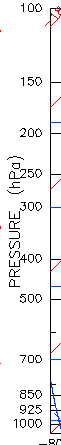 Sfc-700 mb directional wind shear < 30 °
Sfc-700 mb directional wind shear >30 °
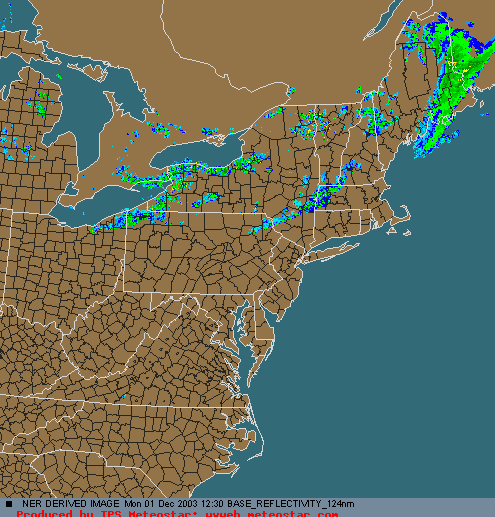 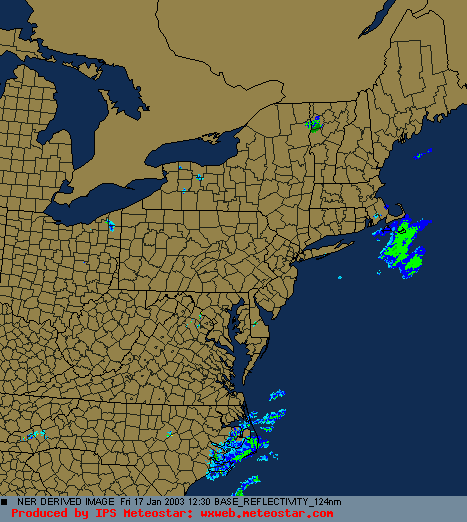 Jan 17, 2003.  Strong dir wind shear, weak or nonexistent lake effect bands
Dec 1, 2003.  Weak dir wind shear, well developed lake effect bands
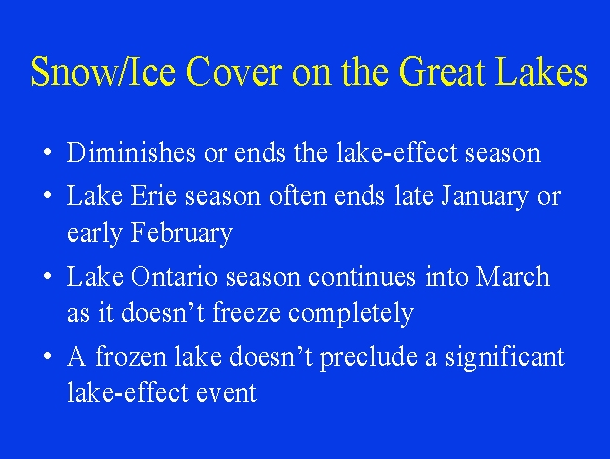 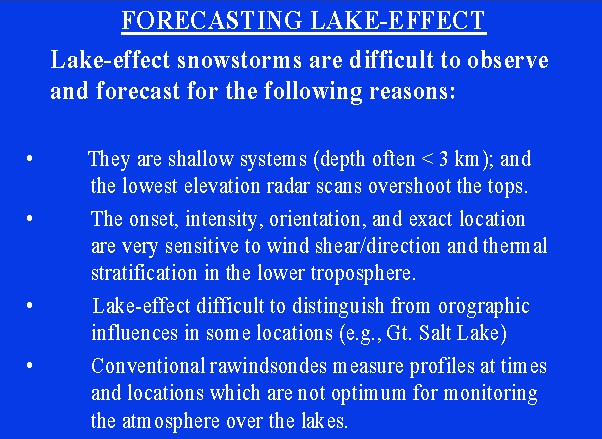 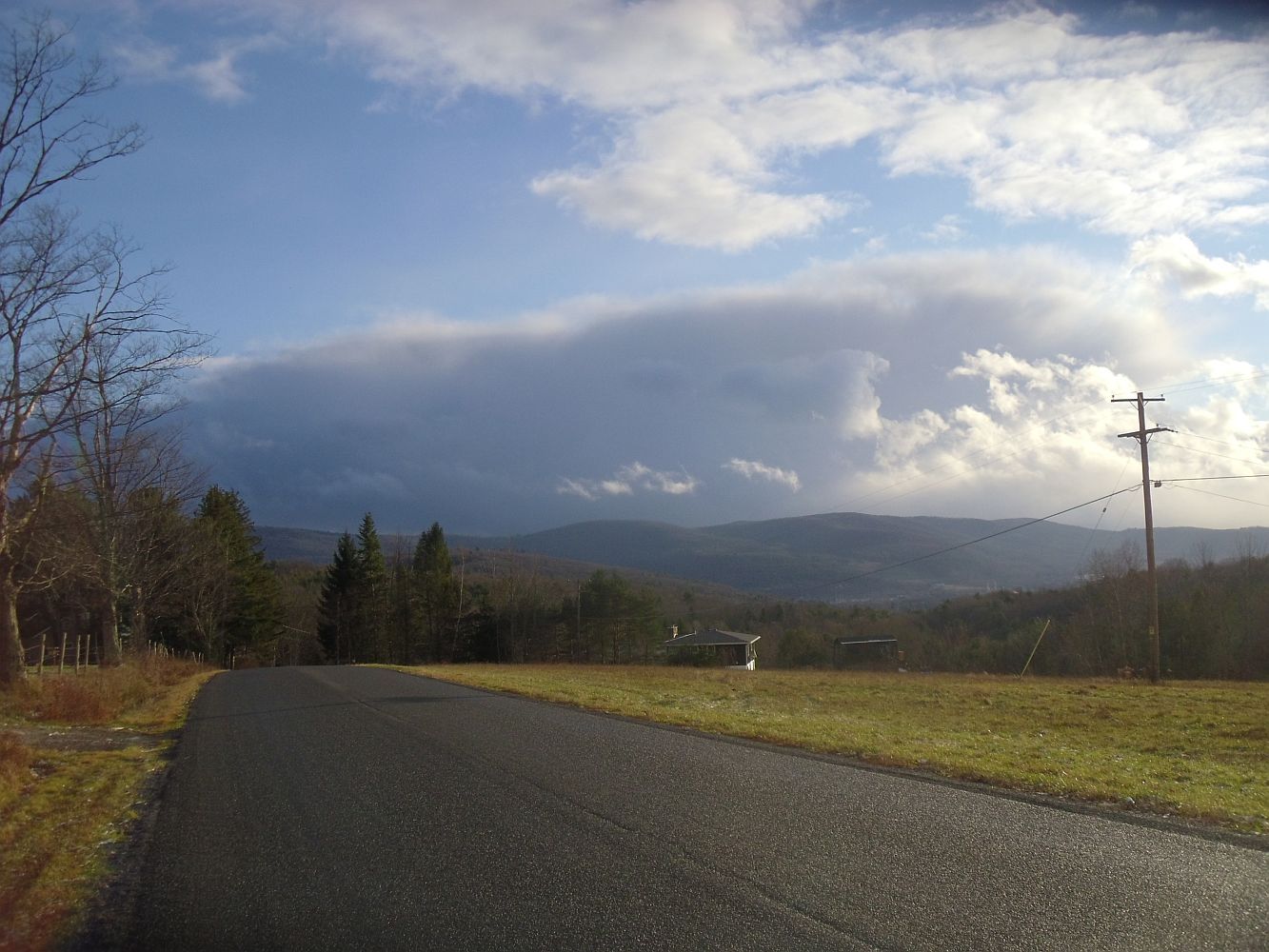 This is what Lake Effect squalls look like from in our area.  Looking south over the Susquehanna valley in November.
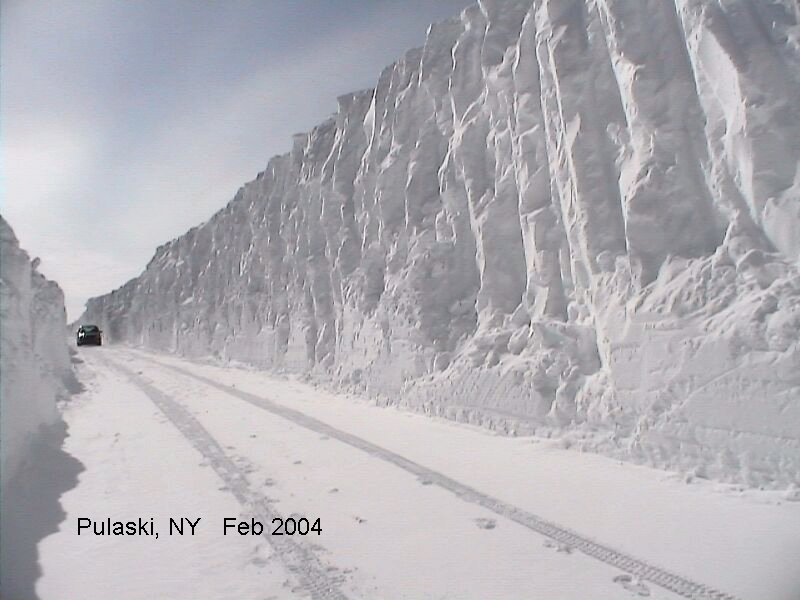 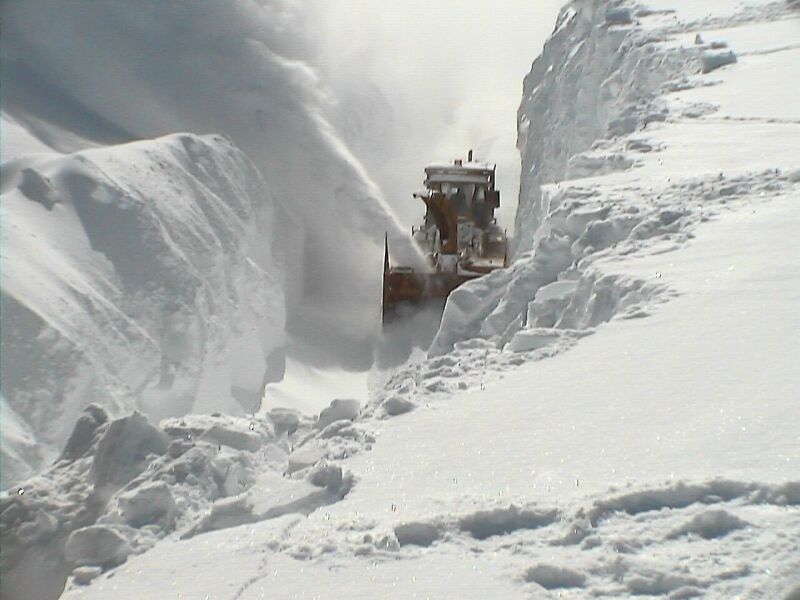 The importance of a good lake effect snow forecast can’t be understated!